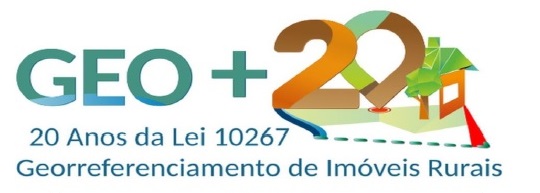 UFBA - Salvador -  26 a 30/08/2021
IRIB NO PROCESSO DE CRIAÇÃO,  CONSTRUÇÃO E CONSOLIDAÇÃO DA LEI 10.267/01
José de Arimatéia Barbosa
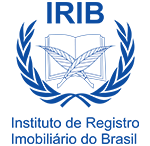 GEO 20-LEI 10.267/01
MOTIVAÇÃO- CPI- OCUPAÇÃO DE TERRAS PÚBLICAS NA AMAZÔNIA PL NÚMERO 3.242/200
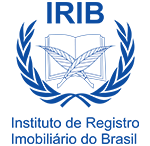 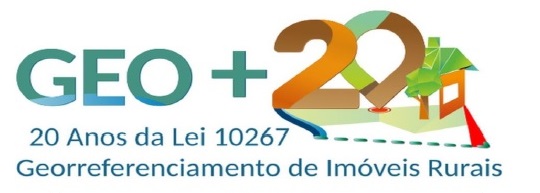 CPI DAS TERRAS PÚBLICAS DA AMAZÔNIA
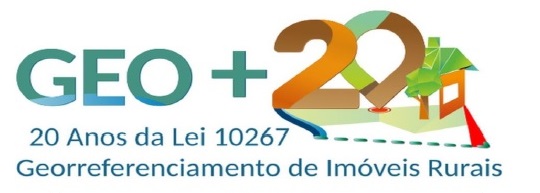 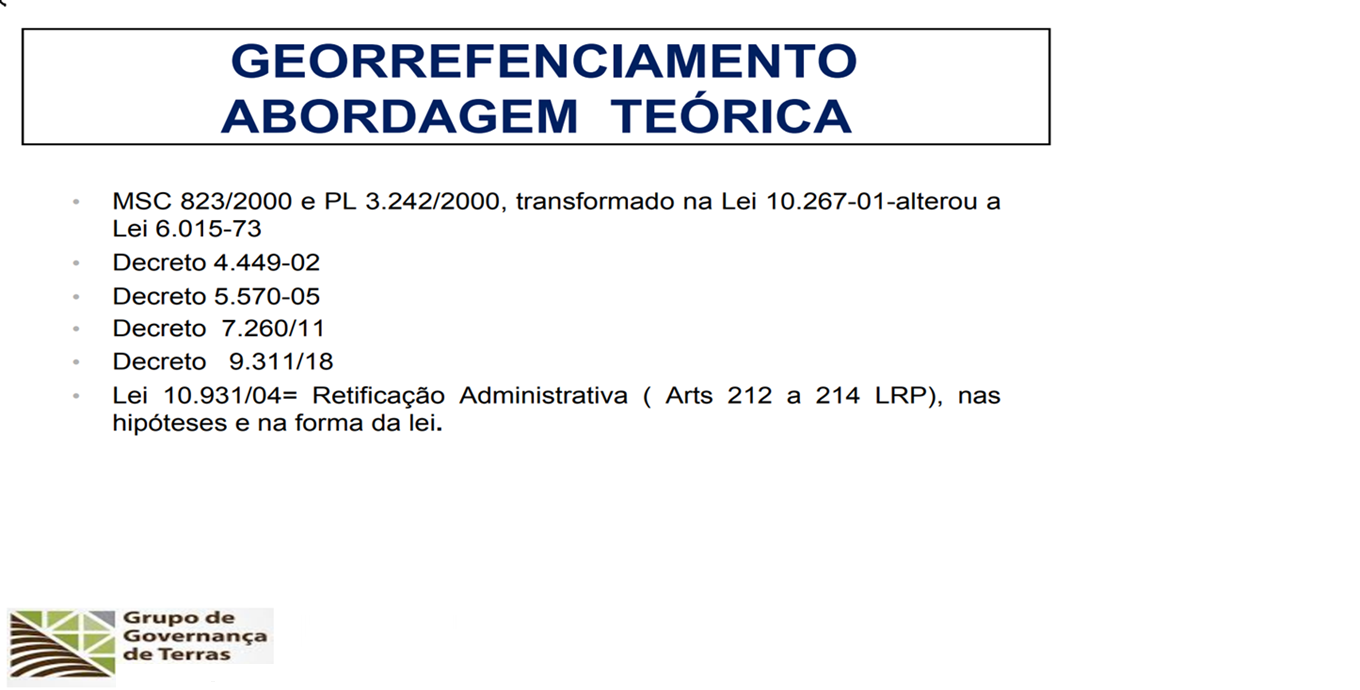 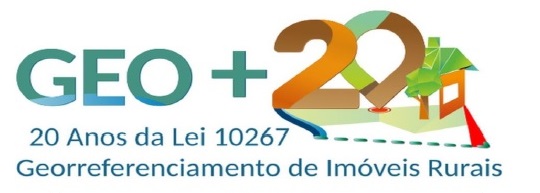 PL
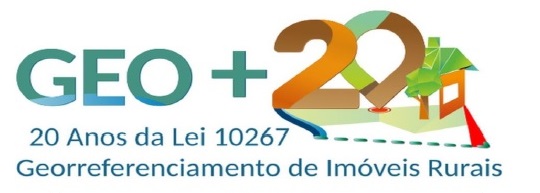 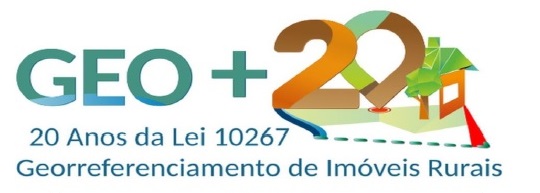 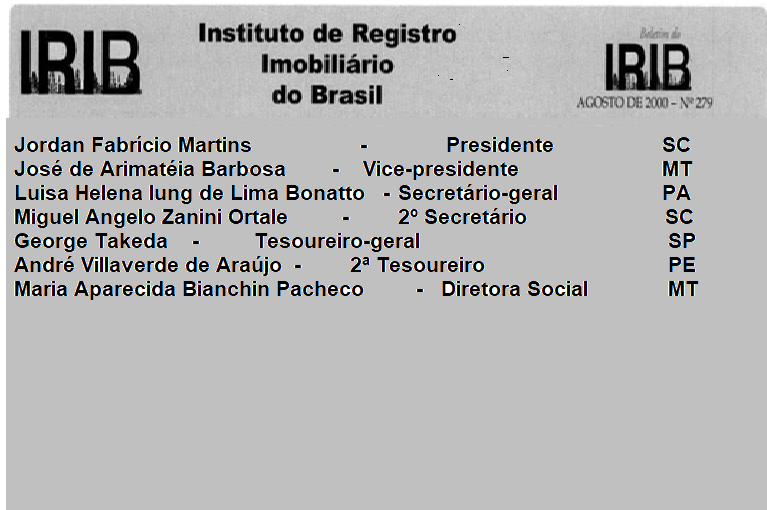 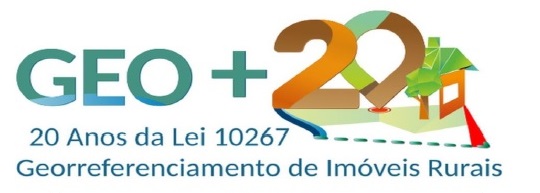 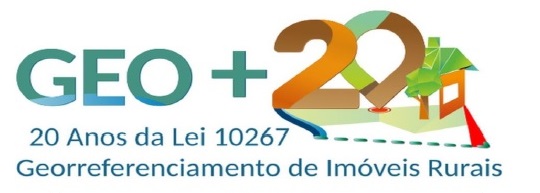 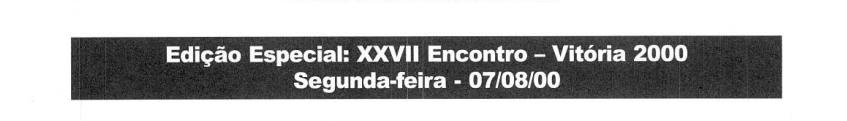 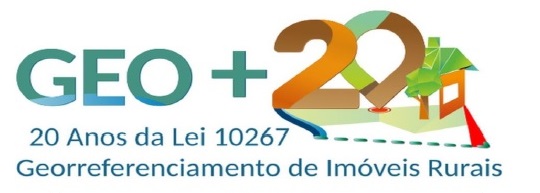 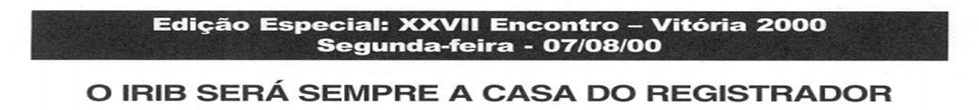 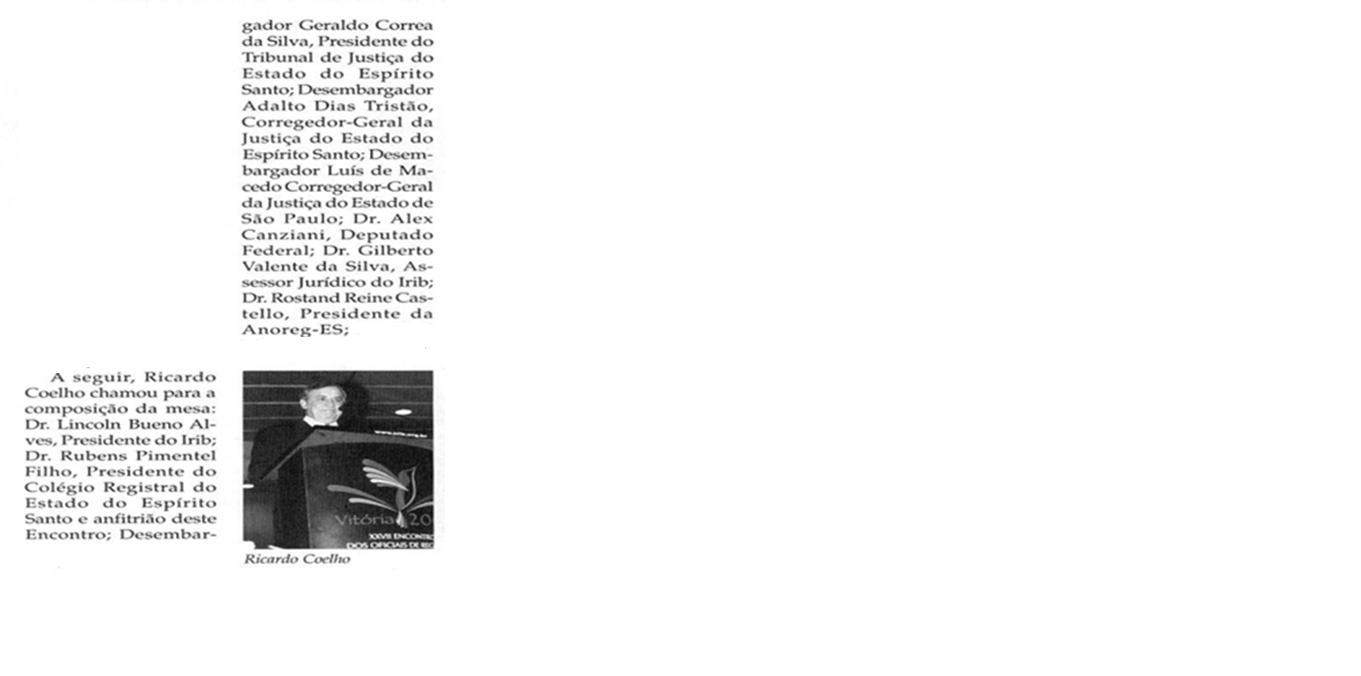 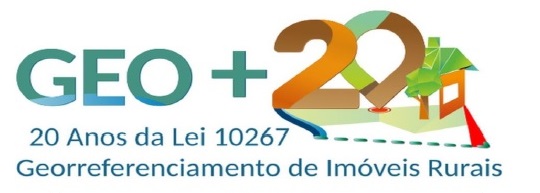 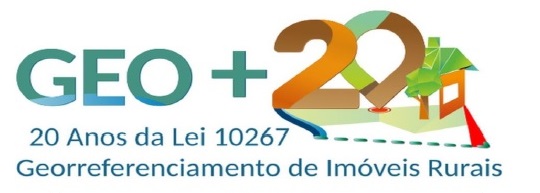 PIONEIROS NA ABORDAGEM SOBRE O TEMA GEORREFERENCIAMENTO E O PL CONVERTIDO NA LEI 10.267-01
Desembargadora MARINILDES COSTEIRA DE MENDONÇA LIMA – CGJ/AM (mãe do colega, manauense, José Marcelo Lima Filho)

ANDREA CARNEIRO

JURGEN PHILIP
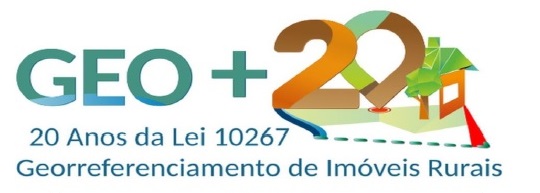 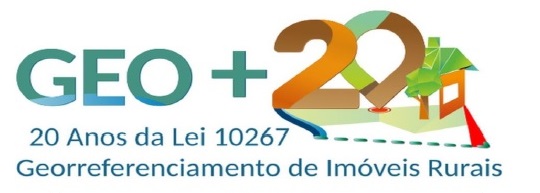 O CADASTRO MULTIFINALITÁRIO- JÜRGEN PHILIPSPROFESSOR DE CIENCIAS GEODÉSICAS NA UNIVERSIDADE FEDERAL DE SANTA CATARINA - FLORIANÓPOLIS
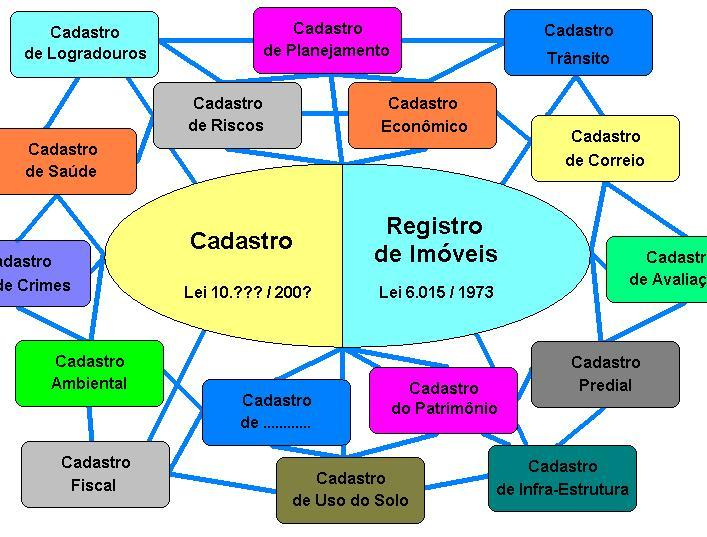 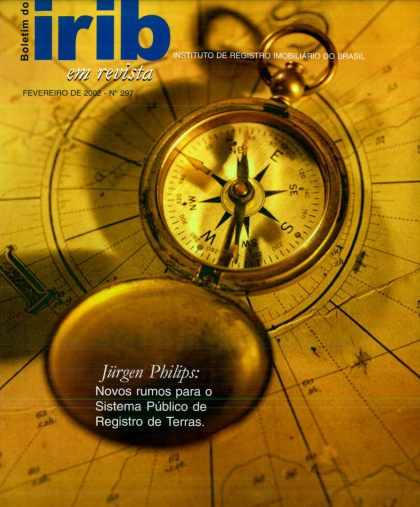 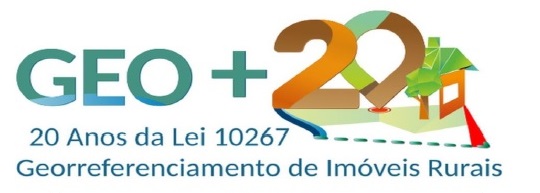 Disponível em: https://www.irib.org.br/publicacoes/revista297/pdf.PDF
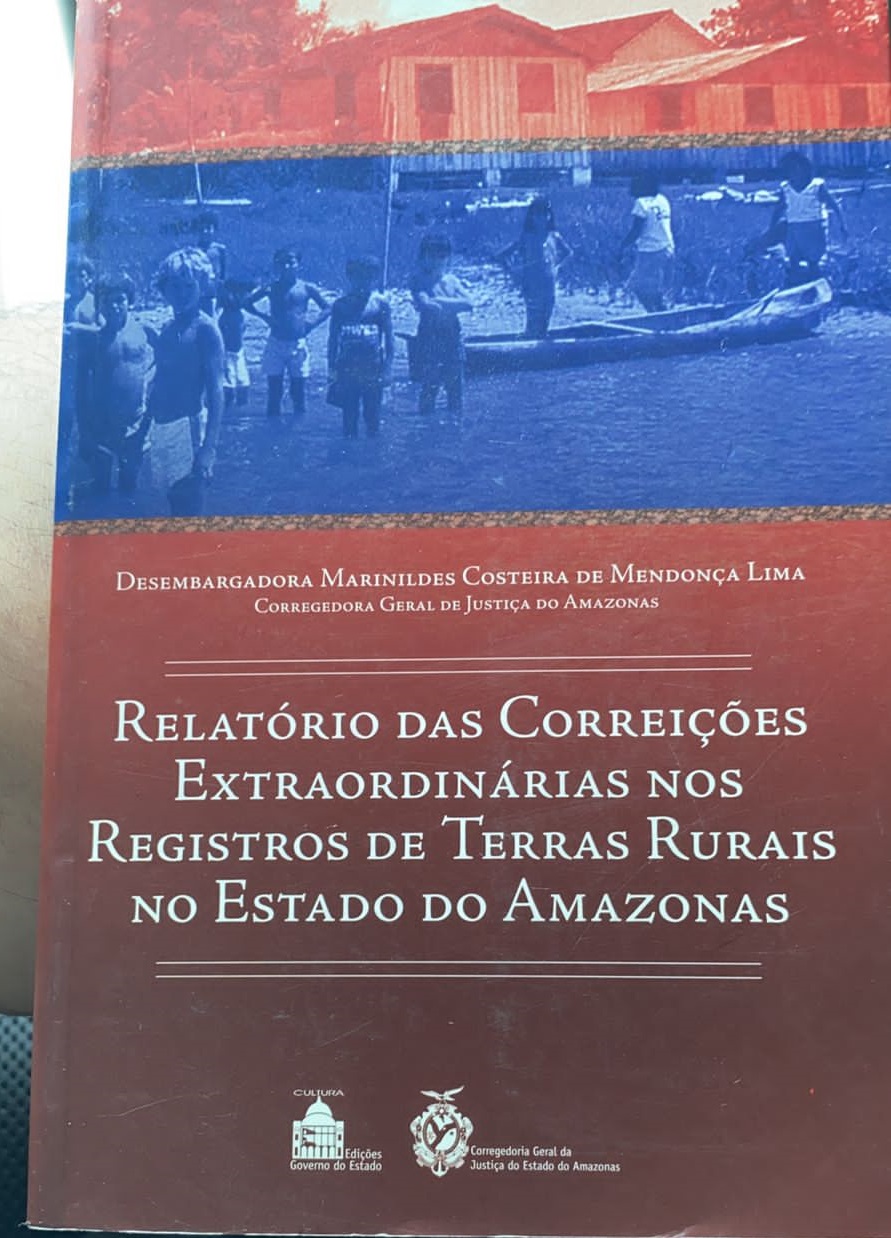 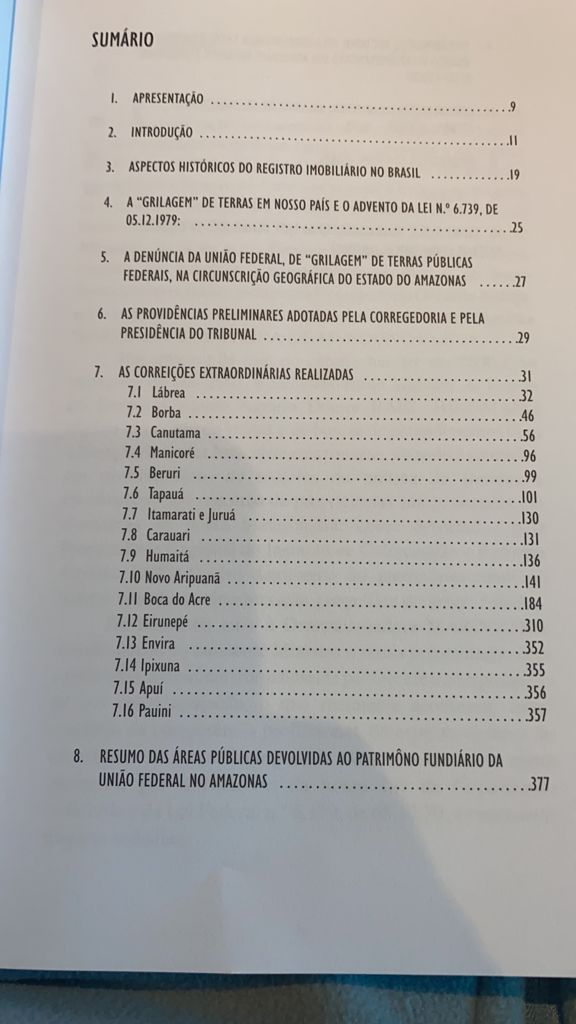 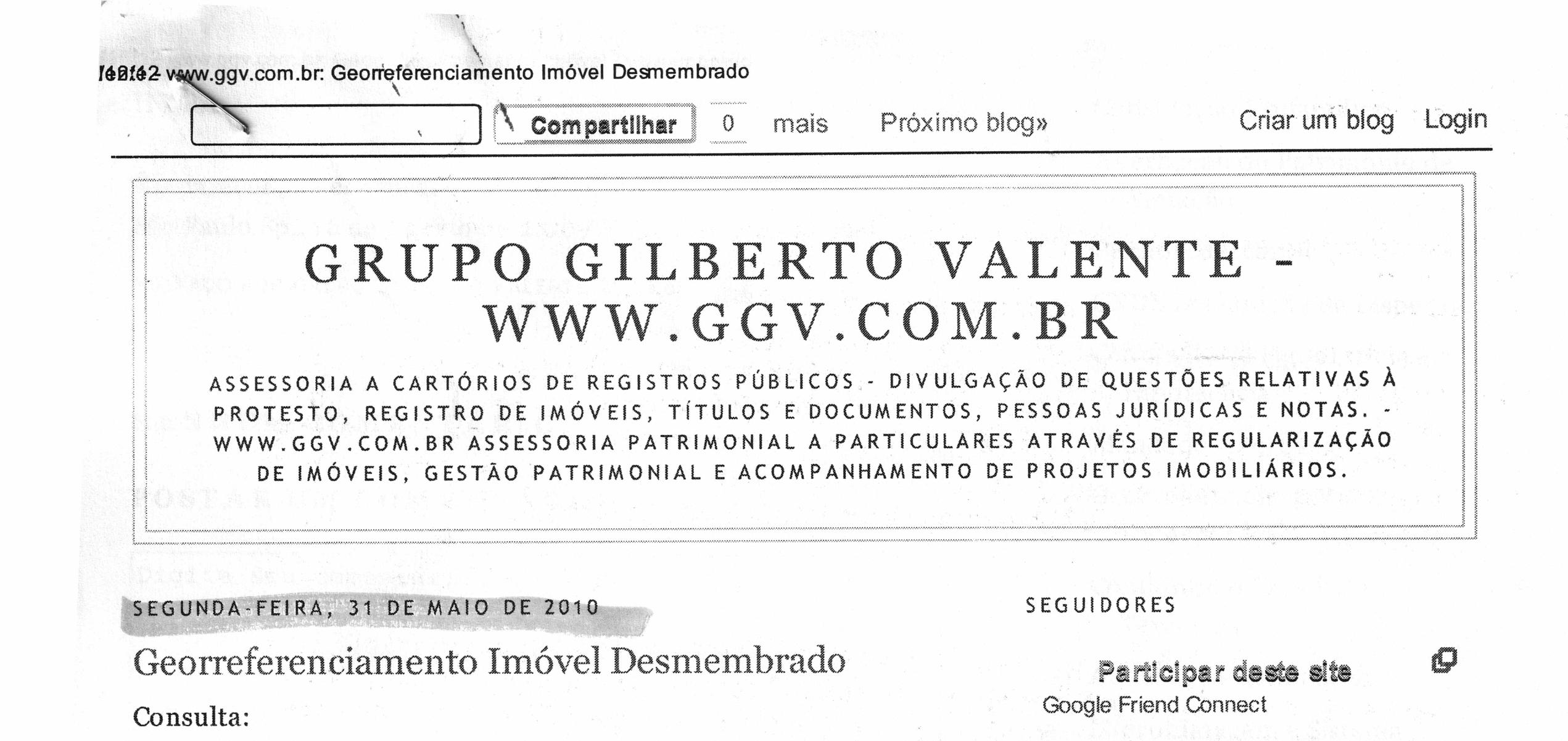 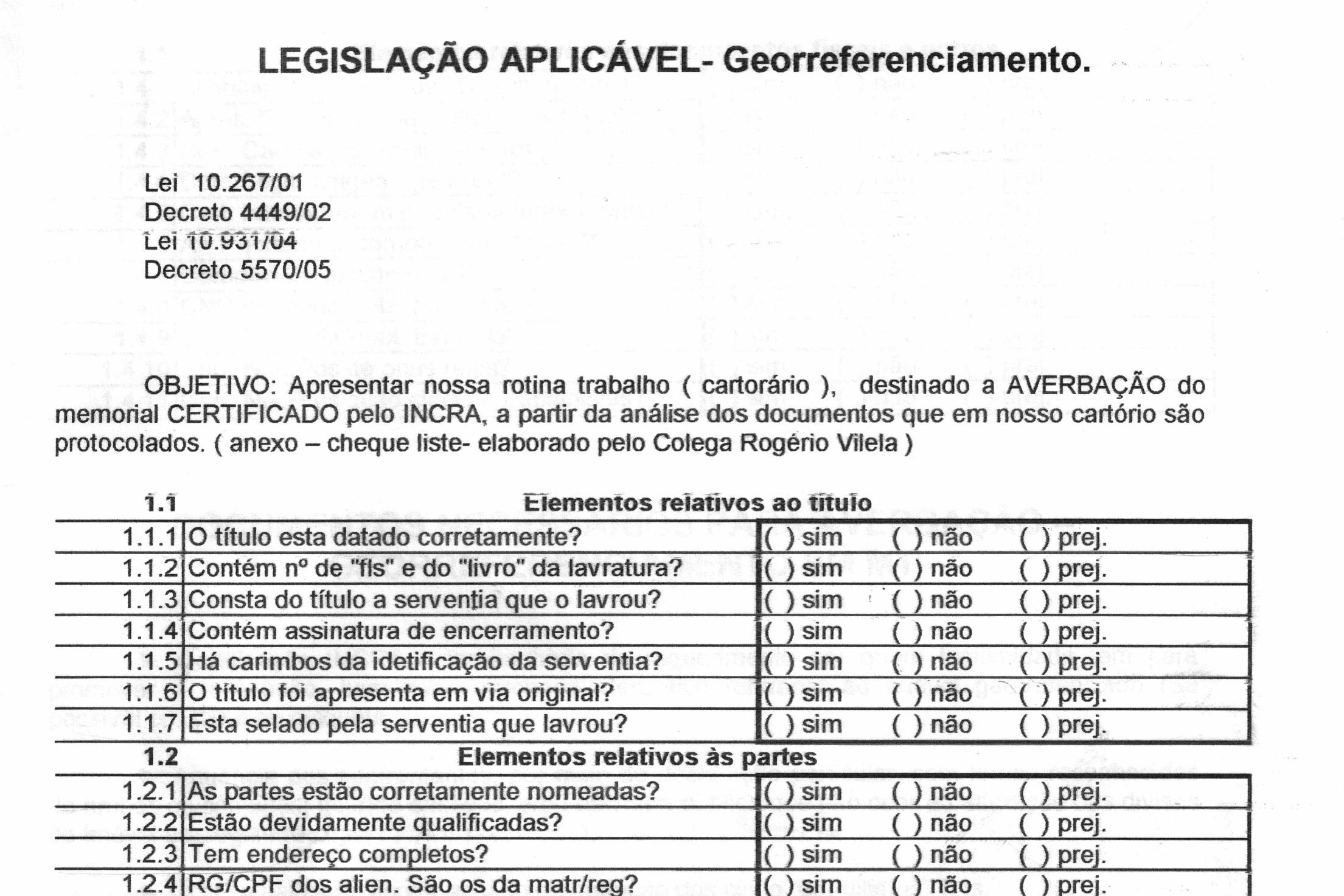 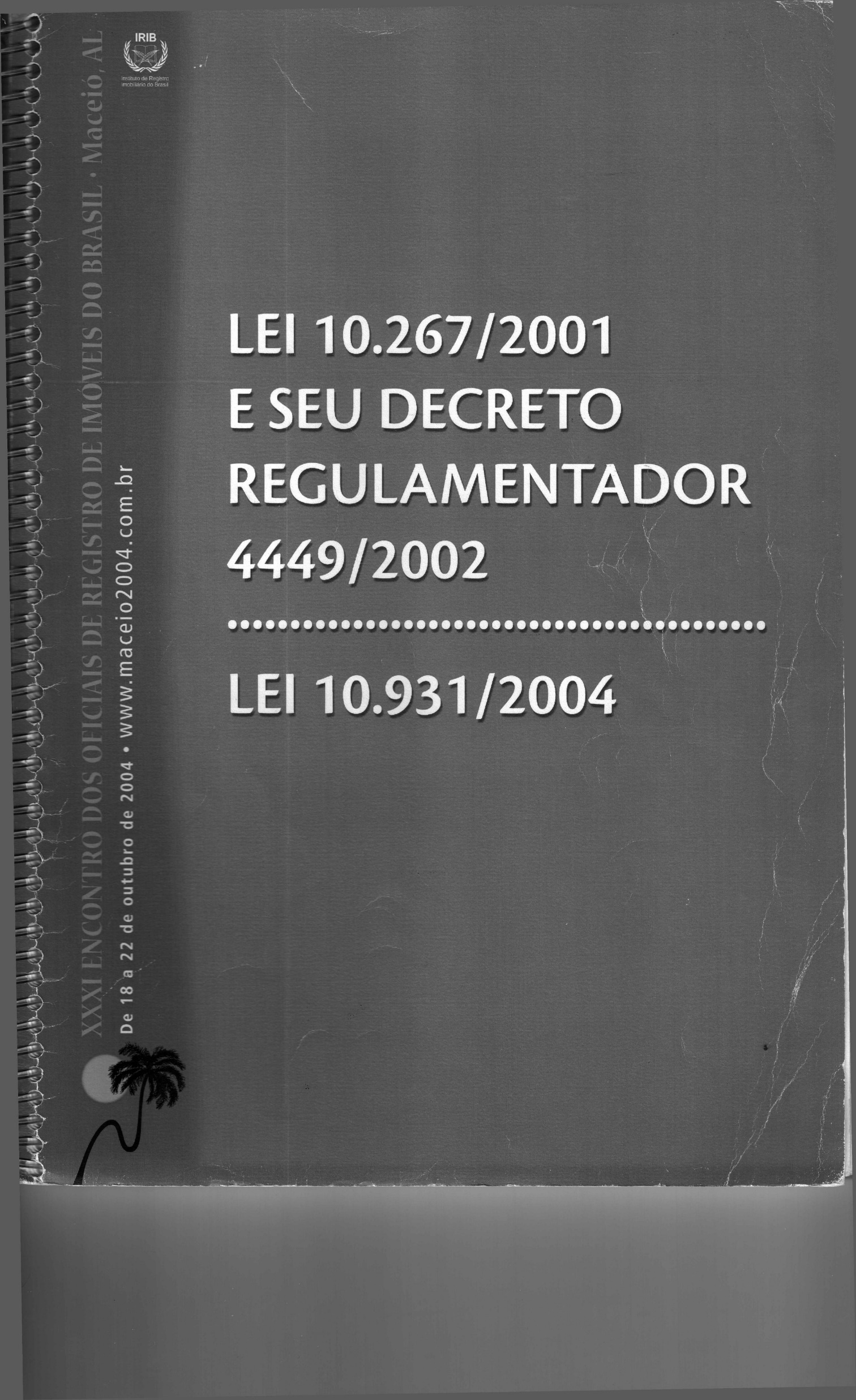 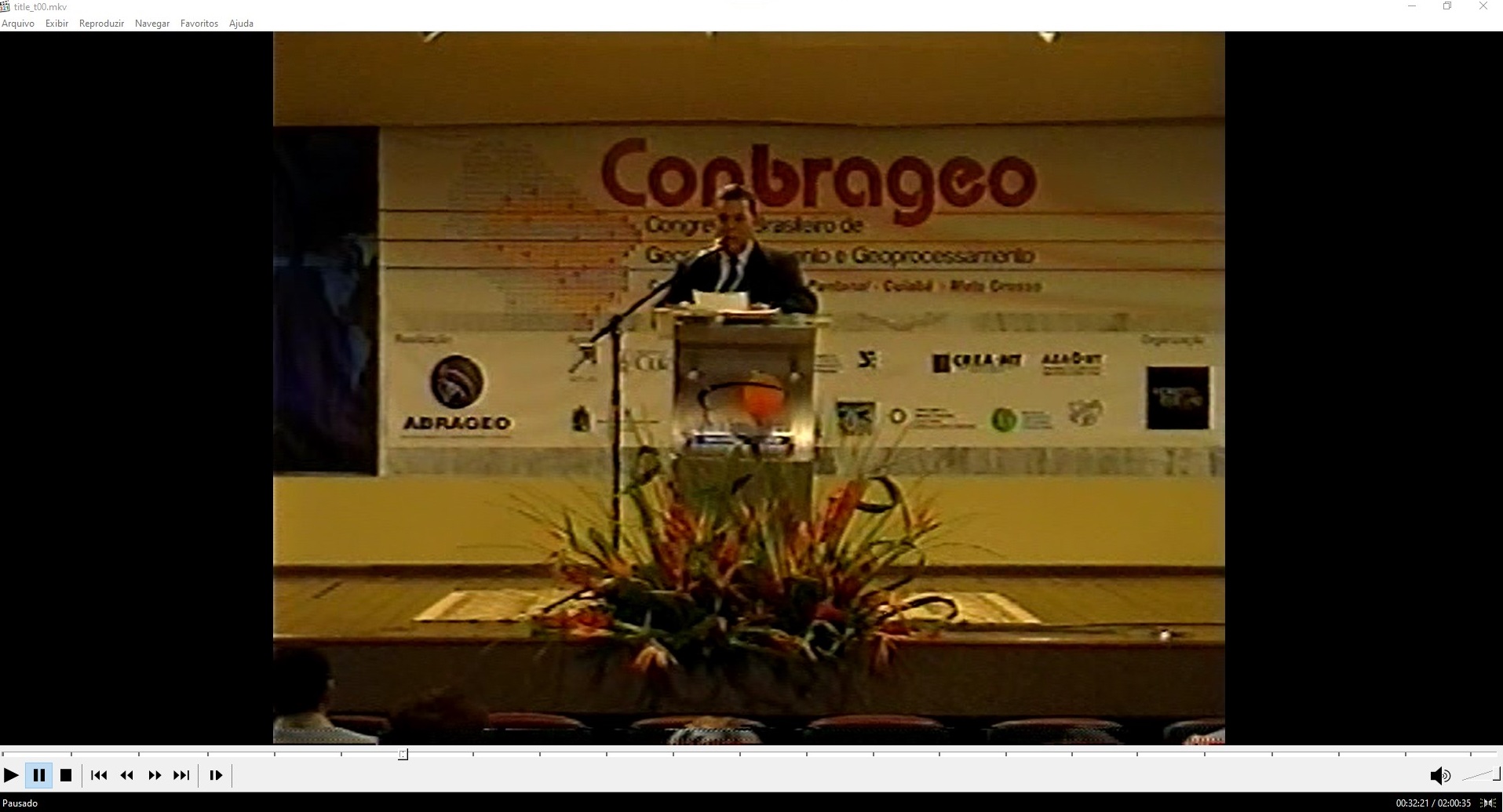 LINK DO VIDEO COMPLETO – 2006 - EXPOSIÇÃO SOBRE GEORREFERENCIAMENTO – JOSÉ DE ARIMATEIA BARBOSA: https://1drv.ms/u/s!AgJMOmtC2EoJgb4Nr0cq2zf_An2VHA?e=6LEvJd
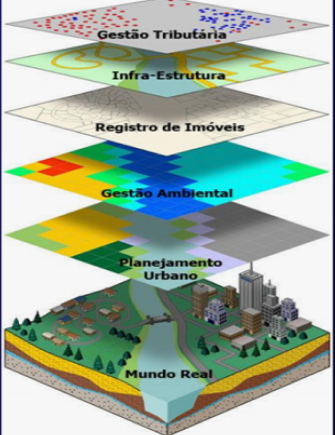 UM NOVO PATAMAR NA GESTÃO PÚBLICA
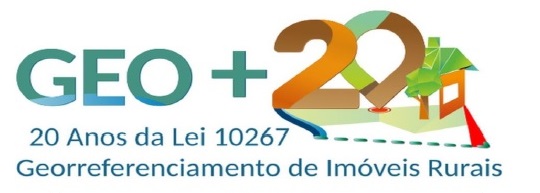 Fonte: Grupo de estudos Governança de Terras – Unicamp.
SISTEMA DE GESTÃO FUNDIÁRIA - SIGEF
Com a conclusão da certificação da poligonal do imóvel rural, o proprietário estará apto a levar esta descrição georreferenciada e certificada pelo INCRA à registro no cartório de registro de imóveis.
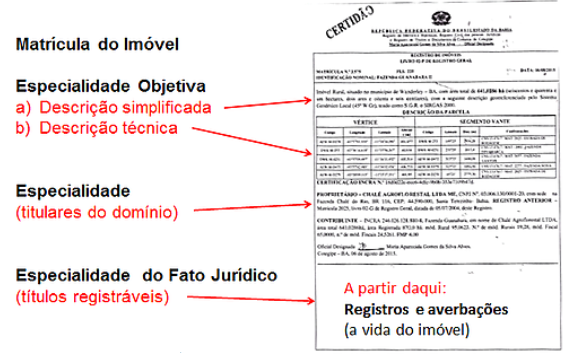 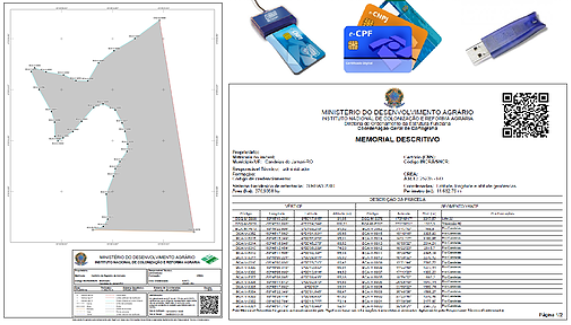 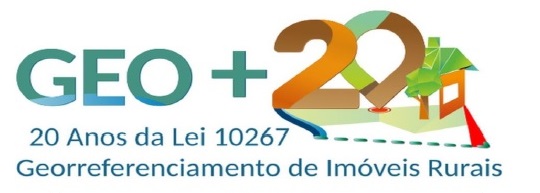 IMÓVEL RURAL DECRETO REGULAMENTADOR DA LEI 10.267/2001: MINUTA RECEBE ALTERAÇÕES DA CASA CIVIL
Na sequência o IRIB participou de uma outra reunião na sede do Incra em Brasília, em 22 de maio de 2002, dessa vez, a pedido do Deputado Federal Sérgio Barros (AC) e da comunidade acadêmica, com o fim de discutir a modificação da minuta do decreto regulamentador da Lei 10.267/2001, operada pelo Incra no tocante à precisão posicional do imóvel rural, objeto de georrefenciamento e consequente certificação.
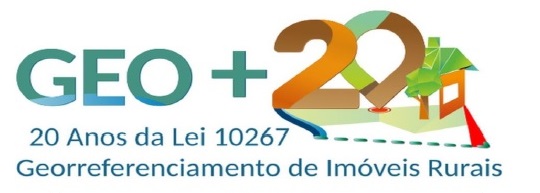 Disponível em: https://www.irib.org.br/publicacoes/revista300/pdf.PDF
Edição do Decreto 4.449/02- regulamentador da Lei 10.267/01- 
“Pior que uma solução ruim é não ter solução”
“ Bem ou mal, o georreferenciamento é a maneira que se revela para iniciar uma correção daquilo que nasceu com vícios”
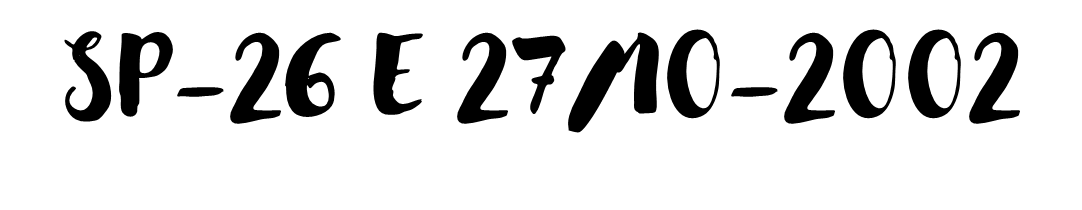 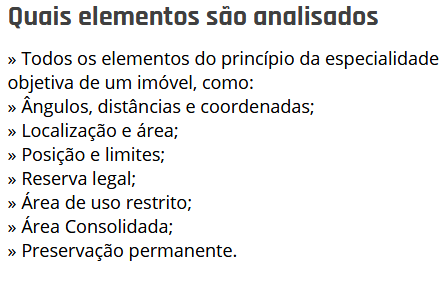 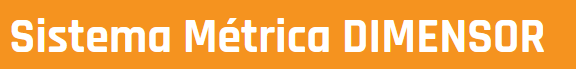 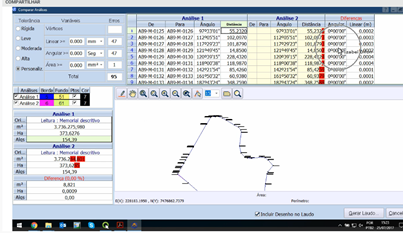 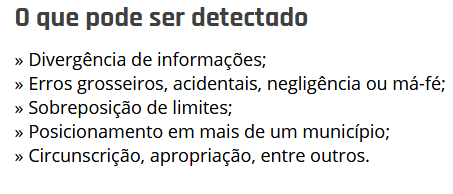 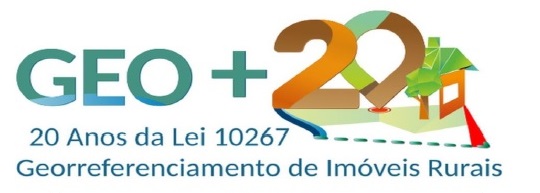 Quando legal e Institucional da Governança Fundiária brasileira
INCRA – Portaria Nº 165, 03/04/2014
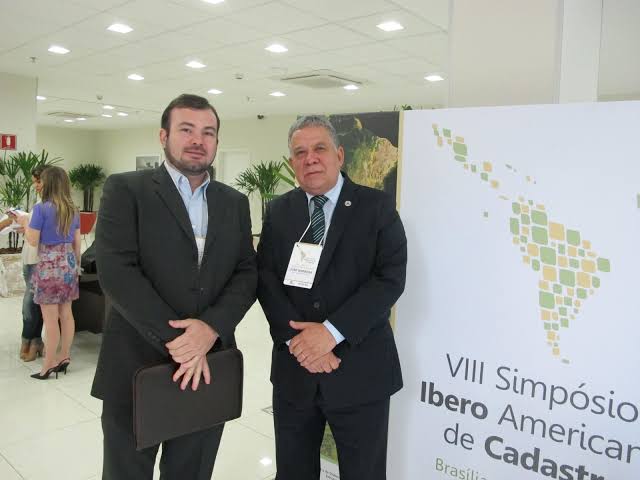 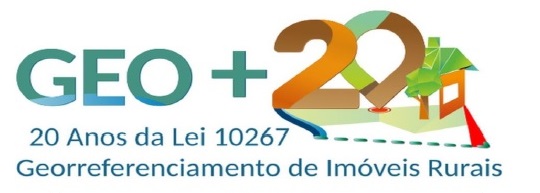 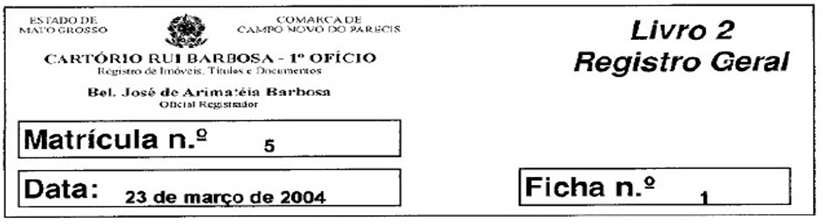 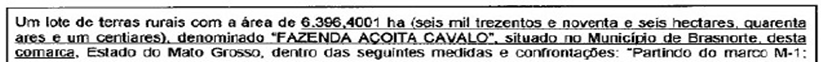 AV.01 .....
....
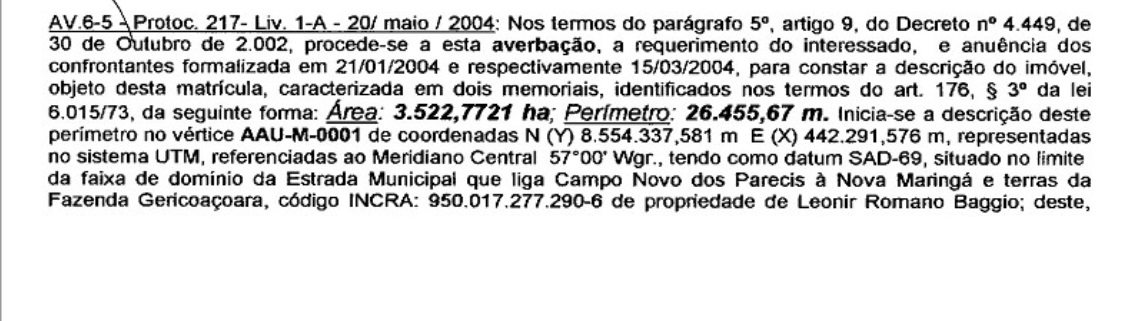 COLEGA REGISTRADOR DE IMÓVEIS EDUARDO AUGUSTO
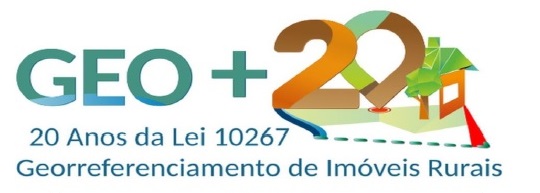 CARTA DE ARARAQUARA- JULHO/2004
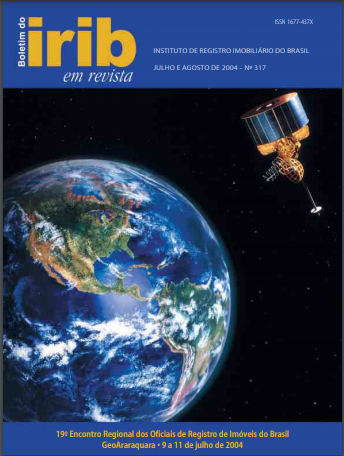 O encontro regional de Araraquara foi realizado para que os registradores imobiliários pudessem compreender os aspectos técnicos do registro e a infraestrutura de interconexão entre o cadastro físico e o registro imobiliário, infraestrutura essa modelada pelo MDA, Irib e Incra. 
	Registradores, juízes, promotores de justiça, advogados, procuradores e engenheiros-cartógrafos, puderam debater e aprofundar os aspectos mais polêmicos da lei 10.267/01 e do Decreto regulamentador  4.449/02, marcos de uma verdadeira revolução na determinação e identificação dos imóveis rurais, que agora deverão ser georreferenciados.
Disponível em: https://www.irib.org.br/publicacoes/revista317/317.pdf
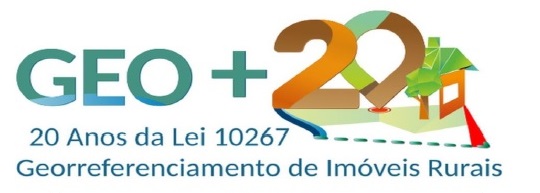 IMAGEM POR SATÉLITE E GEORREFERENCIAMENTO A SERVIÇO DA INTEGRAÇÃO DO CADASTRO E DO REGISTRO
O diretor de assuntos agrários do IRIB e registrador imobiliário em Conchas-SP, Eduardo Augusto, neste evento tratou da retificação de registro imobiliário e georreferenciamento
Nunca se falou tanto em capacidade do mercado imobiliário para crescer. Talvez esse seja o momento do mercado imobiliário ser grande sustentáculo do crescimento econômico brasileiro. Como agentes do mercado imobiliário, precisamos estar preparados para esse crescimento, com infraestrutura e conhecimento (Transcrição da palestra proferida no dia 21 de setembro de 2004
Disponível em: https://www.irib.org.br/publicacoes/revista319/pdf.PDF
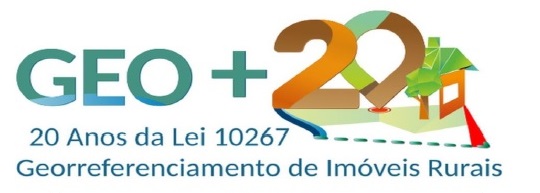 CARTA DE LONDRINA
No transcurso dos trabalhos do 20º Encontro regional dos oficiais de registro de imóveis do Brasil – Geolondrina 2005 –, o presidente do Colégio Notarial do Brasil Flávio Bueno Fischer apresentou proposta da entidade no sentido de dispensa do georreferenciamento por ocasião da lavratura de escrituras públicas de compra e venda de imóveis rurais.
	 O argumento básico do Colégio Notarial se assenta na premissa de que a lei 10.267/2001 não previu a obrigatoriedade do georreferenciamento dos imóveis rurais para a lavratura de escrituras públicas que tenham por objeto tais imóveis.
Disponível em:https://www.irib.org.br/publicacoes/revista321/321.pdf
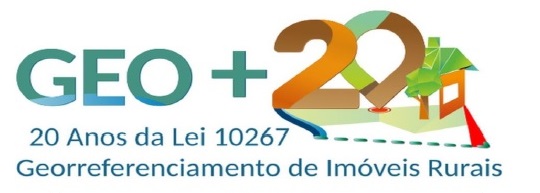 GEOBRASIL SUMMIT 2006- IRIB E INCRA DISCUTEM O GEORREFERENCIAMENTO DE IMÓVEIS.
O Instituto de Registro Imobiliário do Brasil (IRIB) participou do maior evento de geoinformação da América Latina, o GEOBrasil Summit 2006, realizado de 18 a 20 de julho, no Centro de Exposições Imigrantes, em São Paulo, SP.
	O IRIB marcou presença na feira de geotecnologias com um estande, onde expôs suas publicações sobre registro de imóveis. Além disso, participou também dos painéis do 7º Congresso e Feira Internacional de Geoinformação, representado pela professora Andrea Carneiro da Universidade Federal de Pernambuco (UFPE), e membro do conselho científico do IRIB, e pelo diretor de assuntos agrários do instituto, Eduardo Augusto.
	


Disponível em: MundoGEO. 02/08/06 12h34 - Atualizado: 04/12/10 19h35
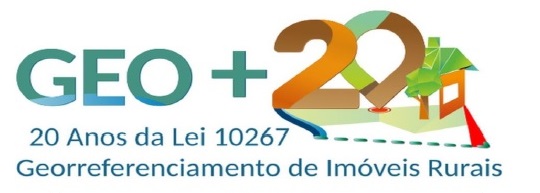 REFLEXOS DA APLICABILIDADE DA LEI DO GEORREFERENCIAMENTO
Balança comercial do Brasil registra alta de 43% no superávit em 2021- ACUMULADO NO ANO 
A corrente de comércio (soma das exportações e importações) da balança brasileira chegou a US$ 289,02 bilhões de janeiro até a 1ª semana de agosto/2021
A atual corrente de comércio é reflexo do desempenho das exportações, que somam US$ 167,51 bilhões, em alta de 35,6%, e das importações, que aumentaram 32,9%, alcançando US$ 121,51 bilhões. Os dados foram divulgados nesta segunda-feira, 9, pela Secretaria de Comércio Exterior (Secex) do Ministério da Economia.
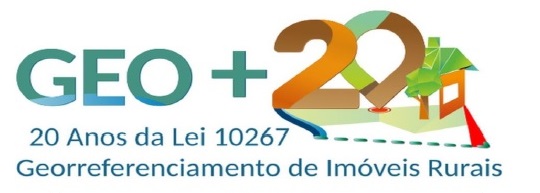 Dísponivel em: https://www.canalrural.com.br/noticias/balanca-comercial-alta-superavit-2021/
PROPOSTA DE REFORMA CADASTRAL VISANDO A VINCULAÇÃO ENTRE CADASTRO E REGISTRO DE IMÓVEIS
A carência de um conhecimento mais amplo da situação do cadastro no país, considerando os seus aspectos técnicos, legais, administrativos e de recursos humanos, dificulta a busca de soluções racionais para a problemática. 
	Sistemas cadastrais eficientes são considerados essenciais para o desenvolvimento de países com diferentes níveis sociais e econômicos países desenvolvidos tratam de aperfeiçoar seus sistemas cadastrais aproveitando as novas tecnologia disponíveis. 
	Por outro lado, países que não possuem sistemas cadastrais estruturados estudam formas alternativas para resolver seus problemas, adaptando os modelos existentes às características locais no Brasil, observa-se a fragmentação da responsabilidade pela administração e produção dos dados cadastrais, entre o INCRA, em áreas rurais, e prefeituras, em áreas urbanas.
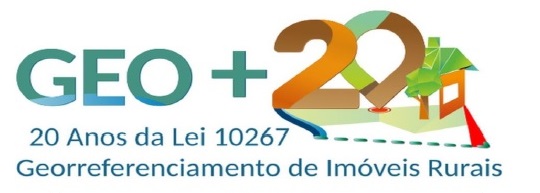 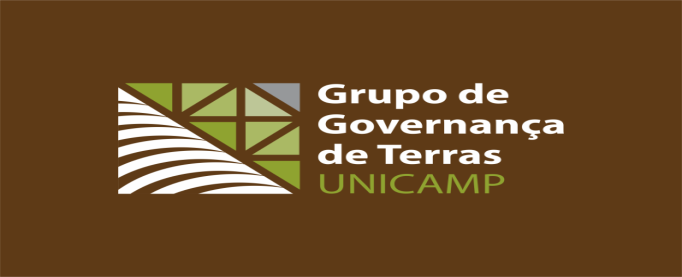 CONCLUSÃO DO GRUPO DE ESTUDOS - UNICAMP:
A divisão das responsabilidades relativas à terra entre os diferentes níveis de administração e governo é caracterizada por grandes sobreposições.
JUSTIFICATIVAS
Há fragilidade institucional que se sobrepõe aos interesses existentes no território que precisam ser corrigidos. Por exemplo: há sobreposição horizontal (entre os órgãos) e vertical (entre as esferas municipal, estadual e federal);
Existem diversos órgãos desenvolvendo e operando políticas de terra sem nenhuma articulação entre si, o que além de ser uma fonte de ineficiência, torna extremamente complexo prever o resultado e impacto agregado das políticas de terra dado que surgem muitos efeitos não desejados;
A única saída para aumentar a eficiência e clareza das políticas de terra seria a articulação e comunicação efetiva entre os órgãos com separação clara de responsabilidades para não existir sobreposições (ao exemplo do número de órgãos que avaliam terras, cada um à sua maneira, sem se articular com outros órgãos como o INCRA que já fazem isso há muito tempo; ou ainda o caso do tanto de formas de regularizar a terra feita por inúmeros órgãos, tanto no nível federal quanto estadual, utilizando-se de procedimentos dos mais diversos).
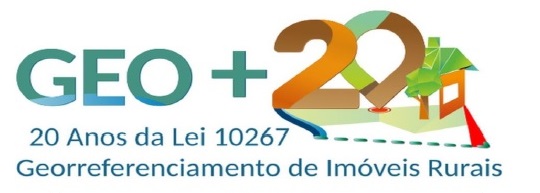 REFERÊNCIAS BIBLIOGRÁFICAS
ASENJO, Oscar. Coordinación entre el Catastro y el Registro de la Propiedad – Editora Tirant lo Blanch – Valencia – 2013;
ARRUDA, Eduardo Augusto. Registro de Imóveis. Retificação de Registro e georreferenciamento., teoria e prática. Ed. Saraíva- SP- 2015. 
BARBOSA, José de Arimatéia. Compra y venta de propiedad inmueble rural- Un enfoque a partir de la Amazonia. Editorial UMSA. Buenos Aires, 2014
BORGES, Antonino Moura. Estatuto de las Tierras, comentado y Legislación alusiva, Edijur-SP-2007
Constituciones de la República Federativa del Brasil; legislaciones específicas, en particular, la Ley n° 6.015/73
Decreto nº 8.764/16- que instituye el Sinter - Sistema Nacional de Gestión de Informaciones Territoriales, reglamentando el registro electrónico, creado por la Ley nº 11.977/09.
FILLER, VINICIUS et. Contos registrais- V- I- apoio IRIB/Métrica Tecnologia-Piracicaba-Outrubro/2015
GONZÁLES, Fernando P. Méndez. De la propiedad contractual a la titulación registral. Editorial Aranzandi. Madrid- España. 2008
SABENE, Sebastián E. Registro catastral - 1ª Ed. – Buenos Aires: Zavalia, 2013
SILVA, Ligia Osorio. Terras devolutas y Latifundio. Editora de la Unicamp. Campinas-SP- 2006.
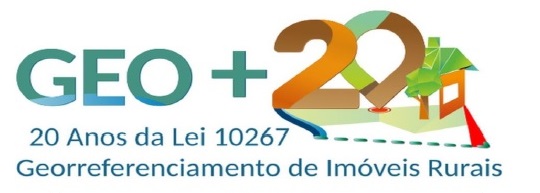 OUTRAS FONTES; SITES DIVERSOS, NACIONAIS E ESTRANGEIROS E LINKS
https://pt.scribd.com/doc/33421741/Relatorio-Final-CPI-Terras-Amazonas-grilagem
http://unesdoc.unesco.org/images/0013/001373/137363POR.pdf
Boletins do IRIB em revista-site : www.irib.org.br
GRUPO DE TRABALHO- CNJ/OESTE= file:///D:/Users/Aspireone/Desktop/TJBA-%20agenda%202030-%20Conselheira%20Maria%20Tereza.html
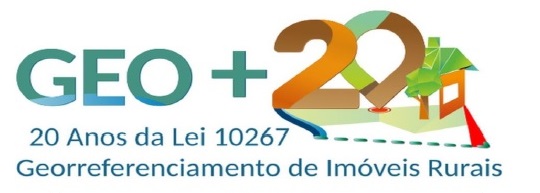